DAJME VECIAM DRUHÚ        ŠANCU
Žiaci 2. stupňa ZŠ Rastislavova ulica v Prievidzi

Mgr. Adriana Gombarčíková
PROJEKTY PO ROČNÍKOCH
Žiaci v jednotlivých ročníkoch dali druhú šancu starým veciam určeným na vyhodenie

5. ročník - recyklácia PAPIERA
6. ročník – recyklácia PLASTOV
7. ročník – recyklácia SKLA
8. ročník – recyklácia TEXTILU
9. ročník - recyklácia TEXTILU
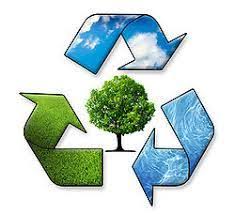 5. ROČNÍK  Dali sme druhú šancu papieru
Piataci vyrobili kašírované mištičky zo starých novín.
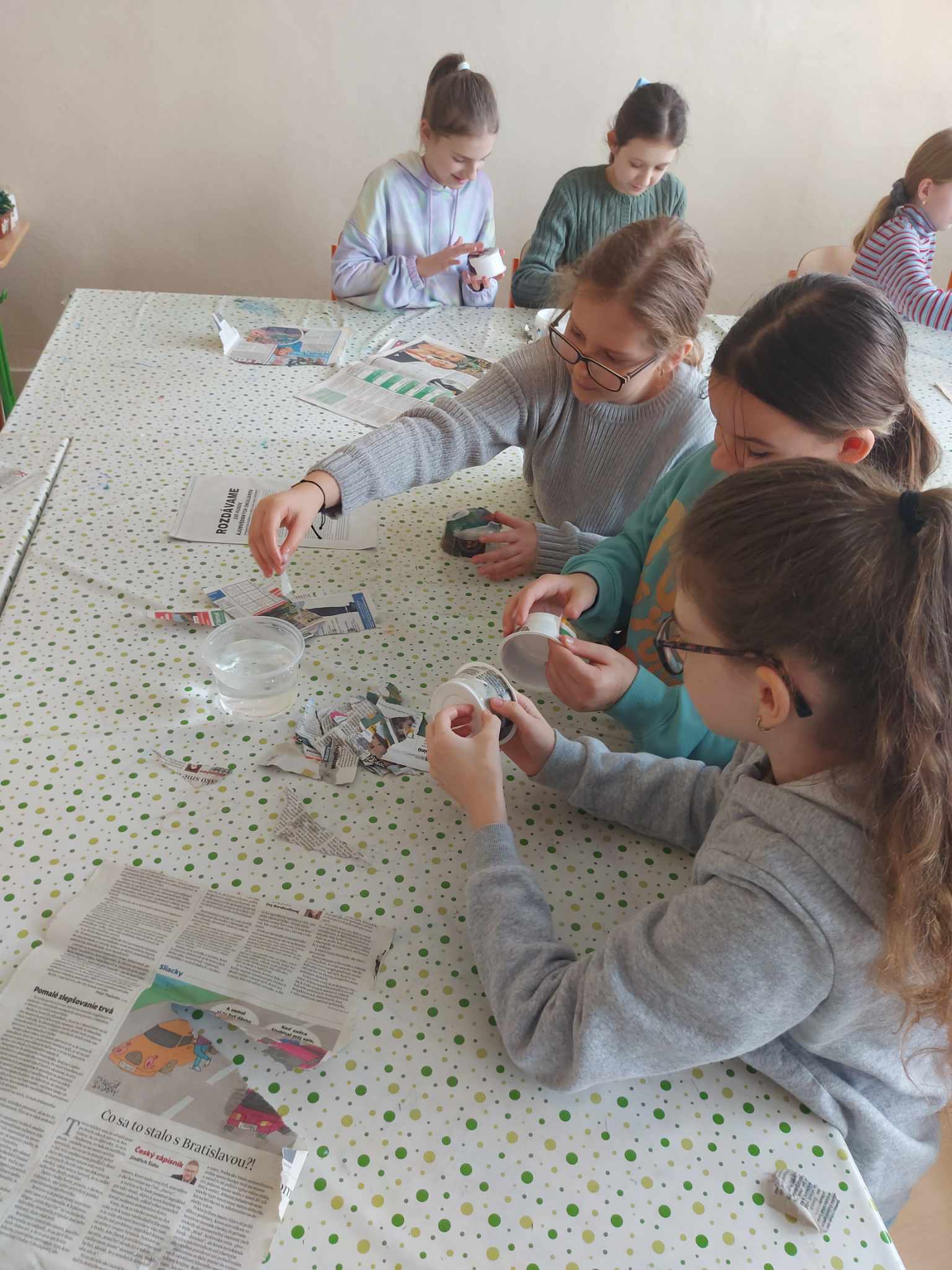 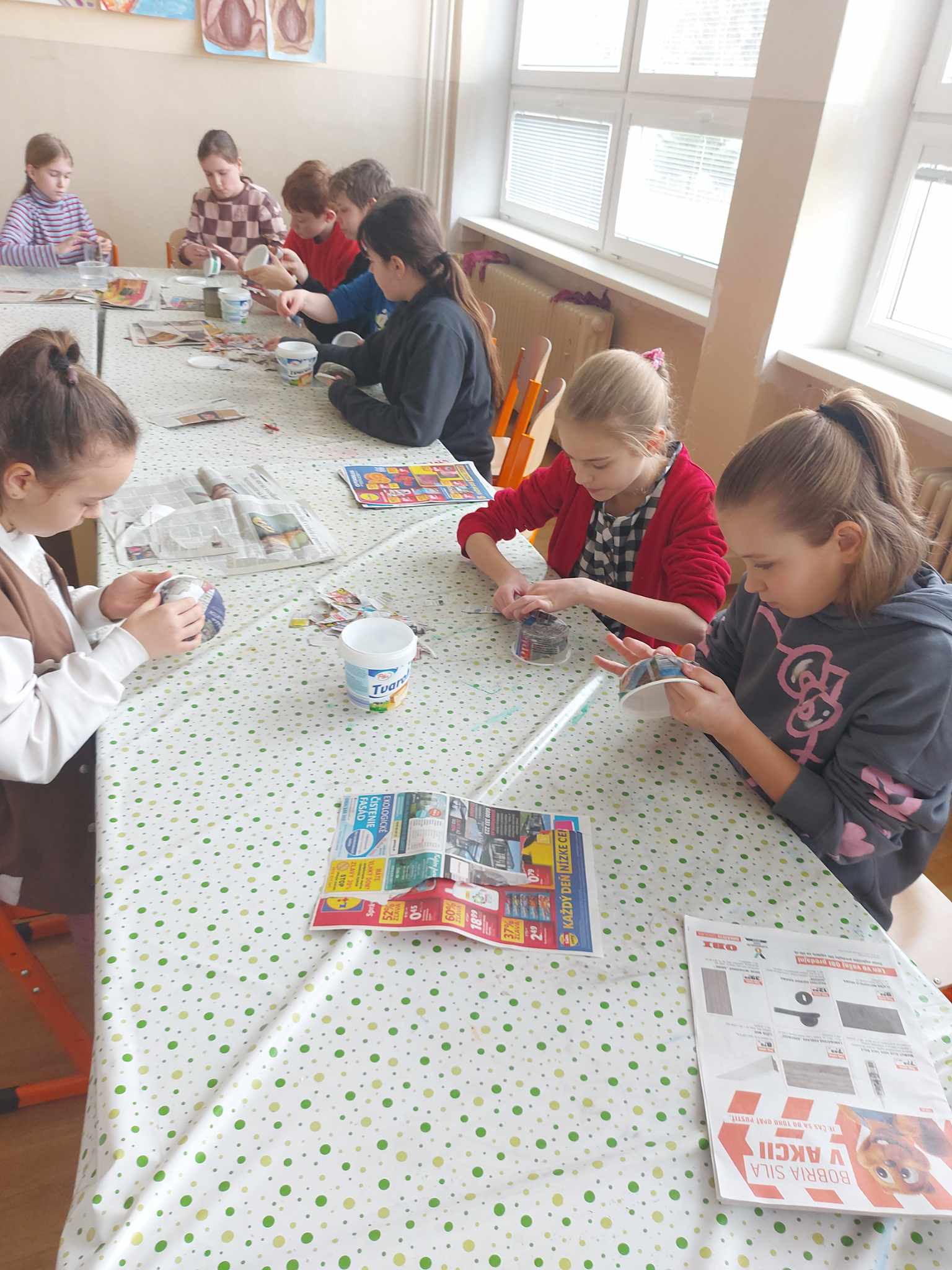 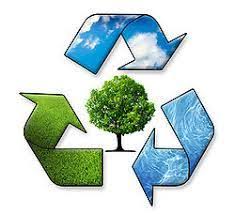 5. ROČNÍK  Dali sme druhú šancu papieru
Naše výrobky
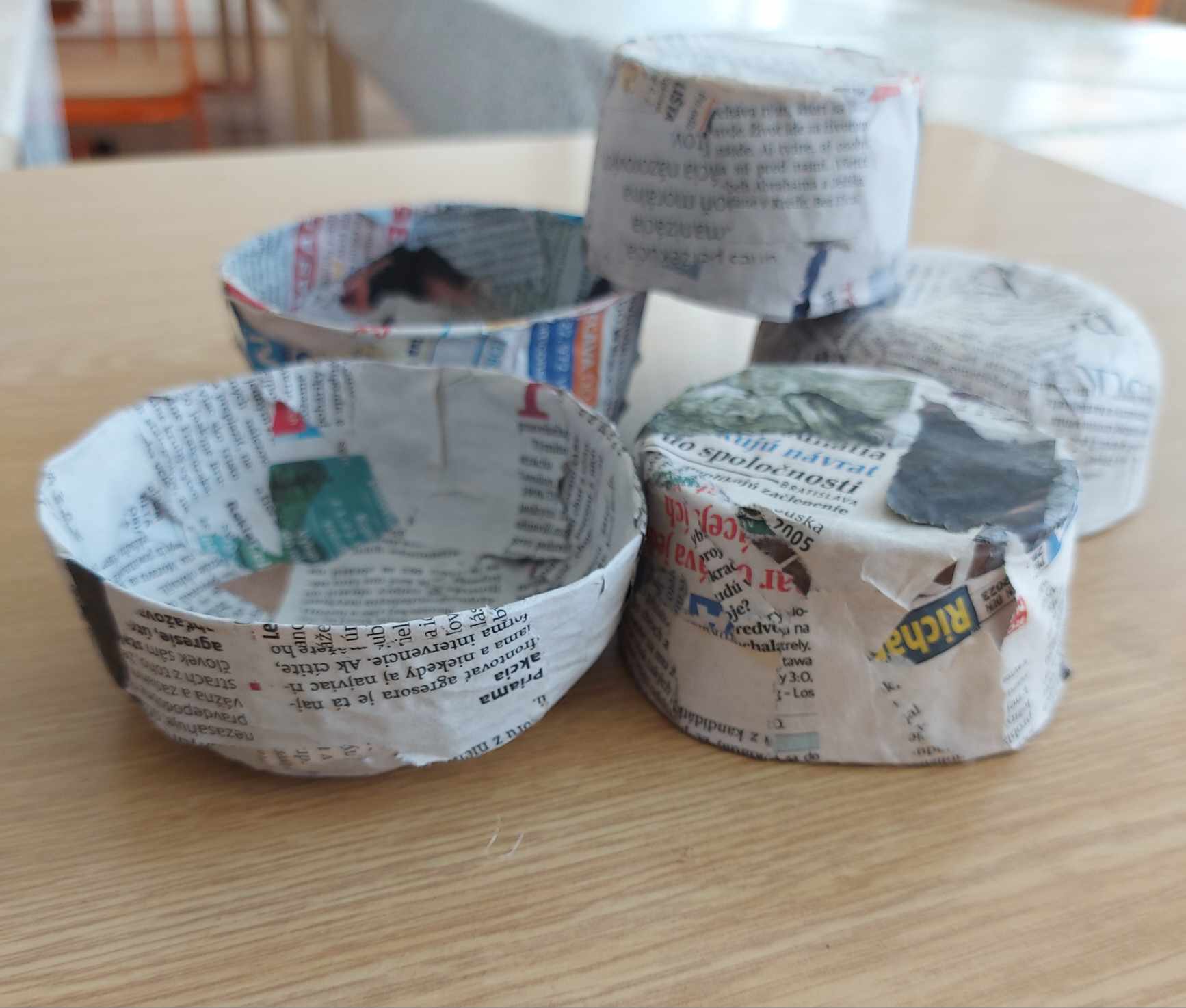 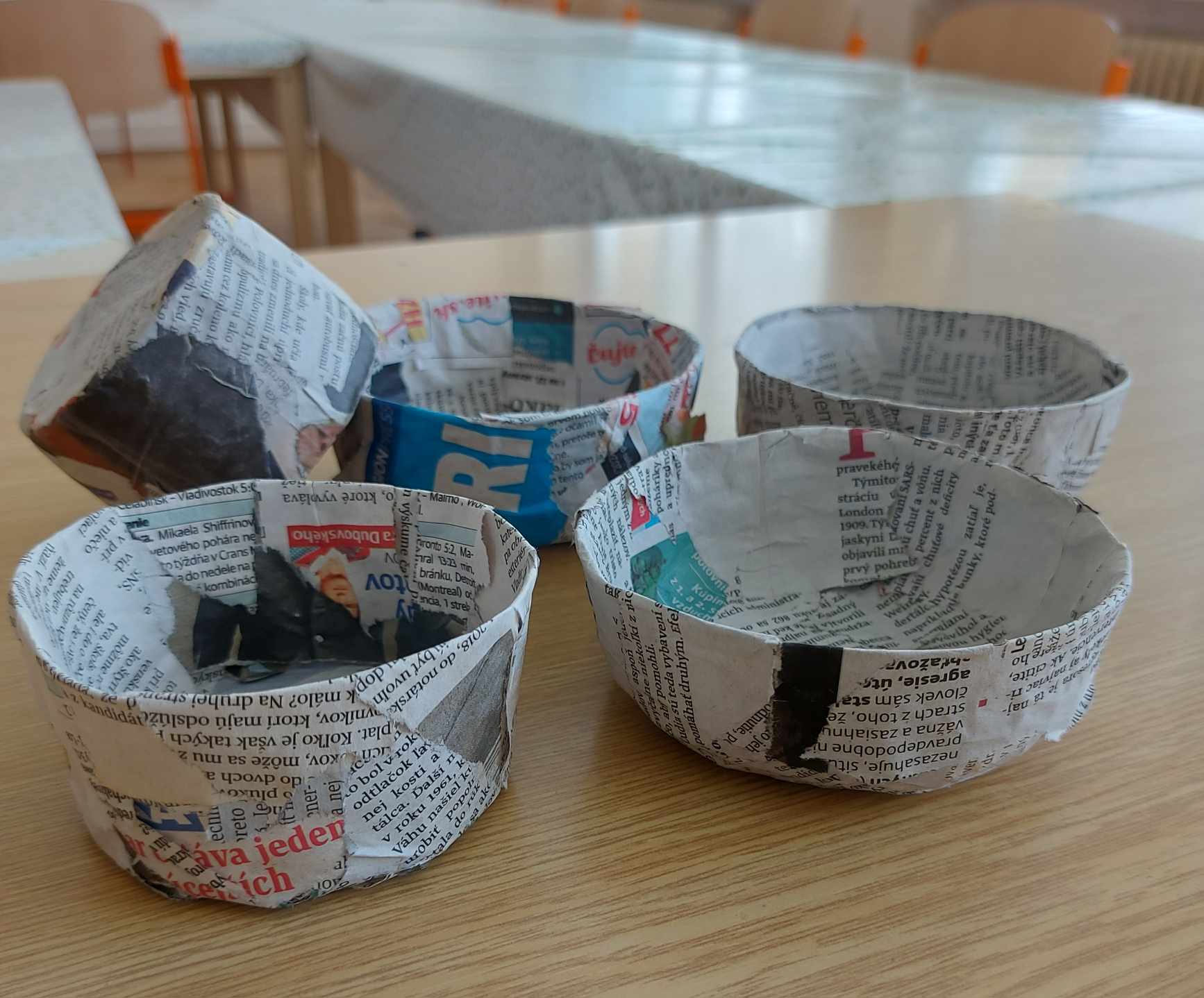 6. ROČNÍK  Dali sme druhú šancu plastu
Šiestaci vyrobili z plastu zvieratká aj vrtuľky do záhrady.
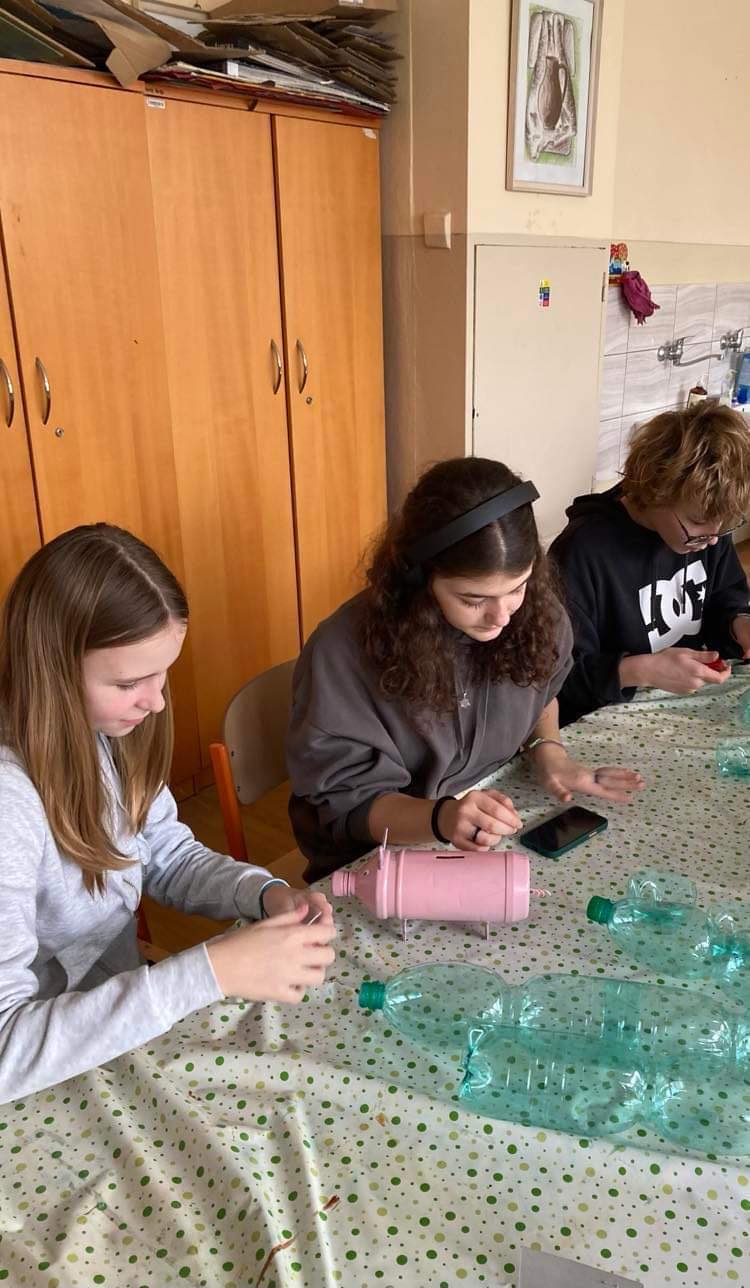 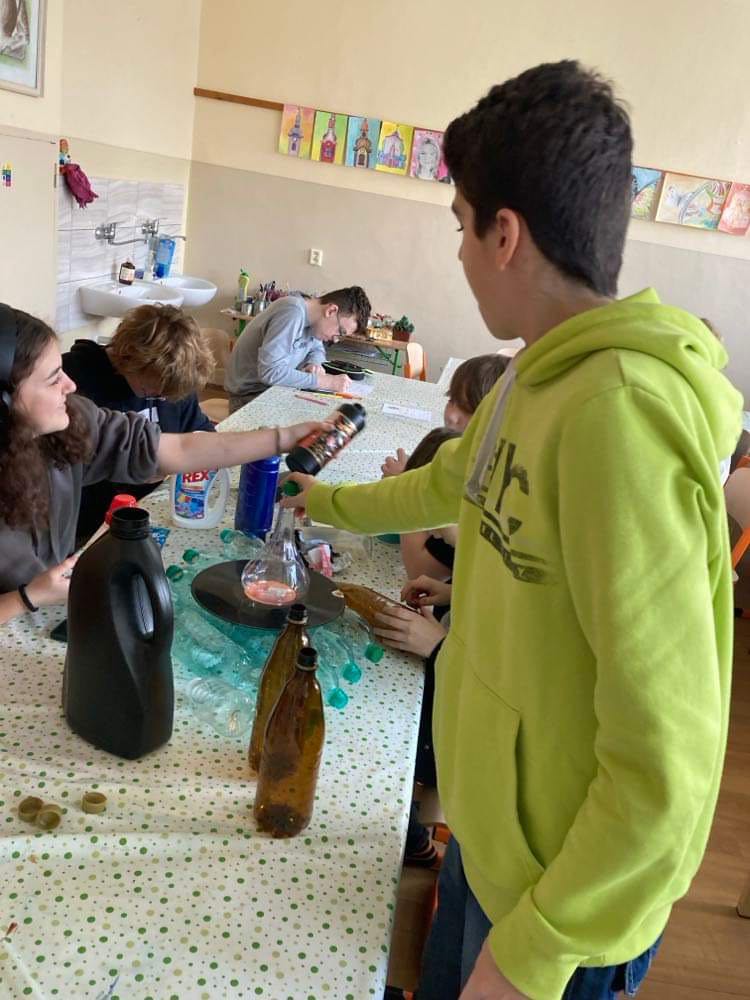 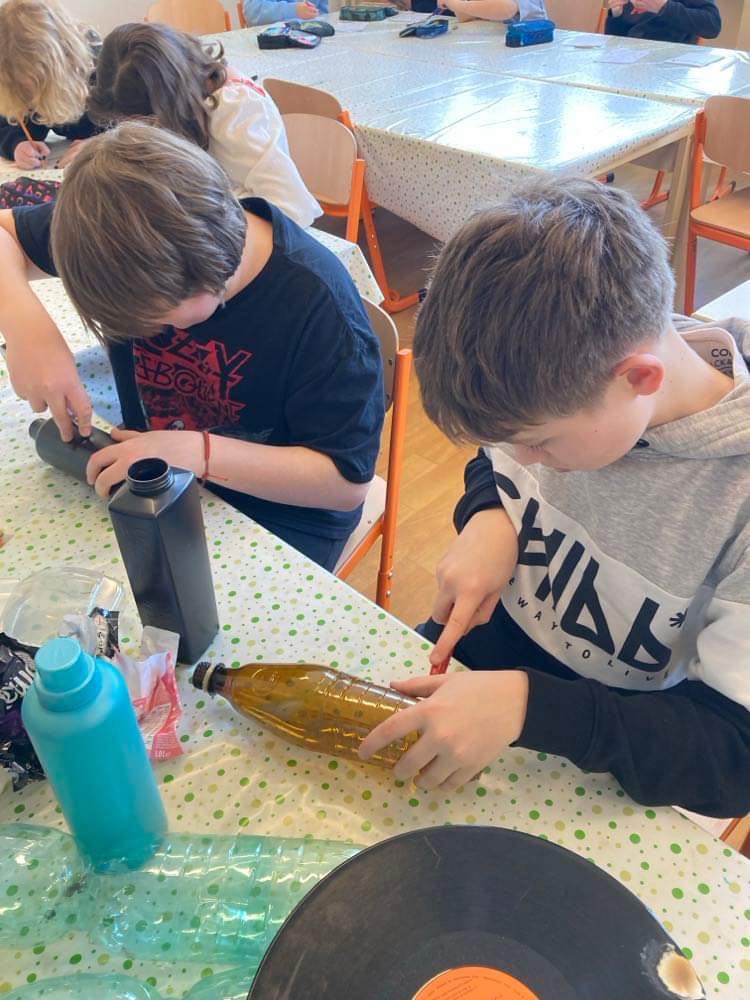 6. ROČNÍK  Dali sme druhú šancu plastu
Naše výrobky
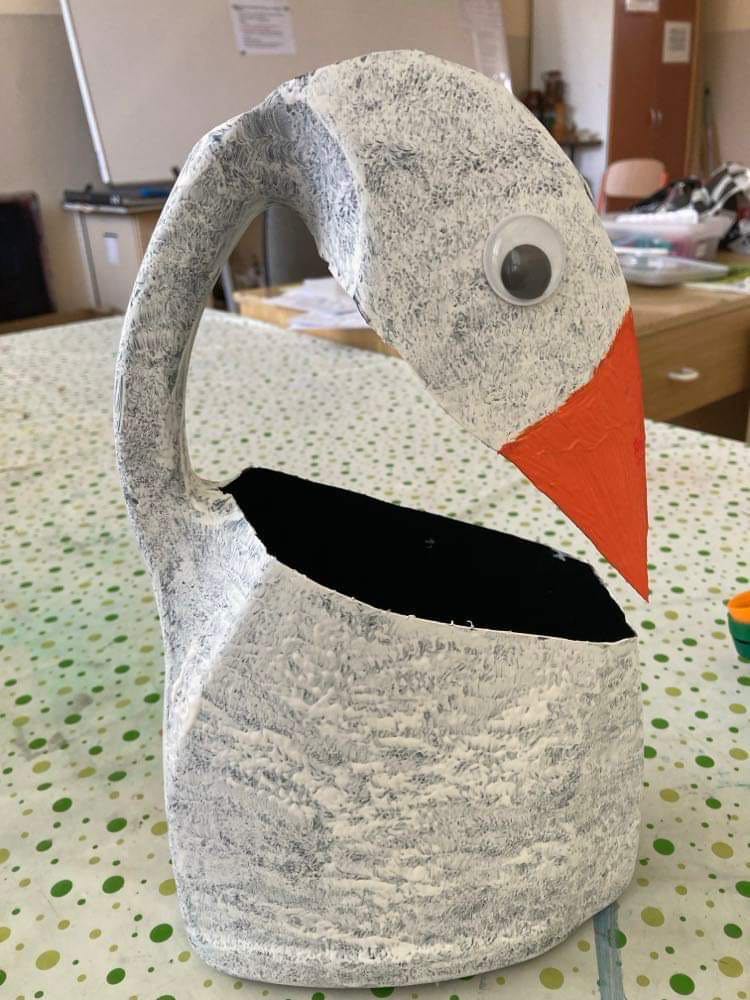 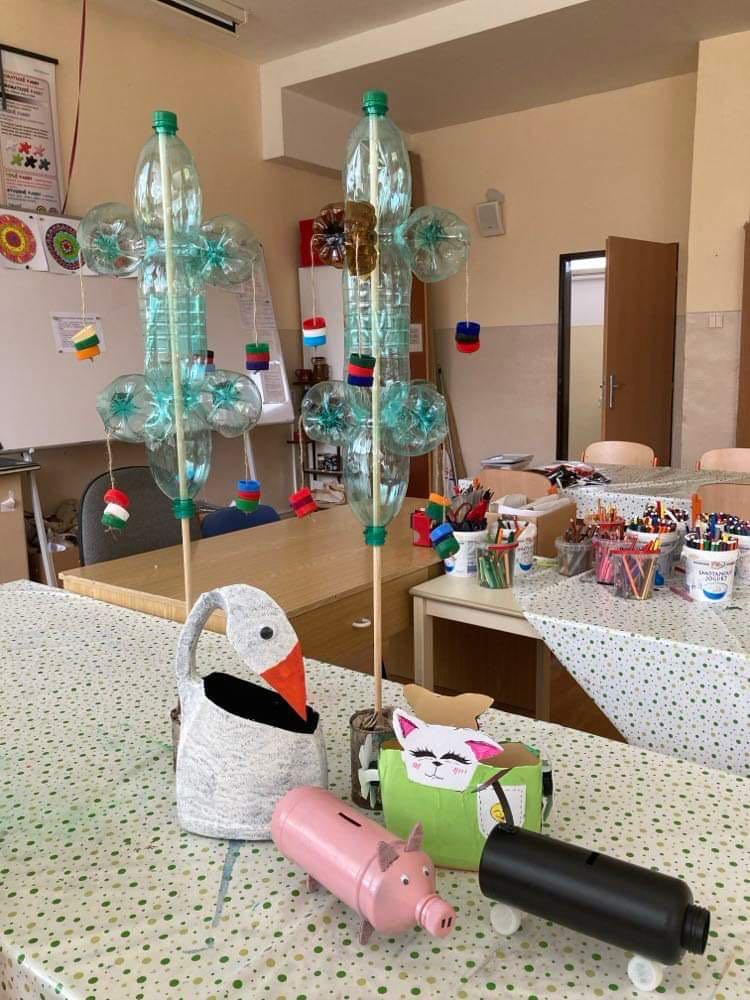 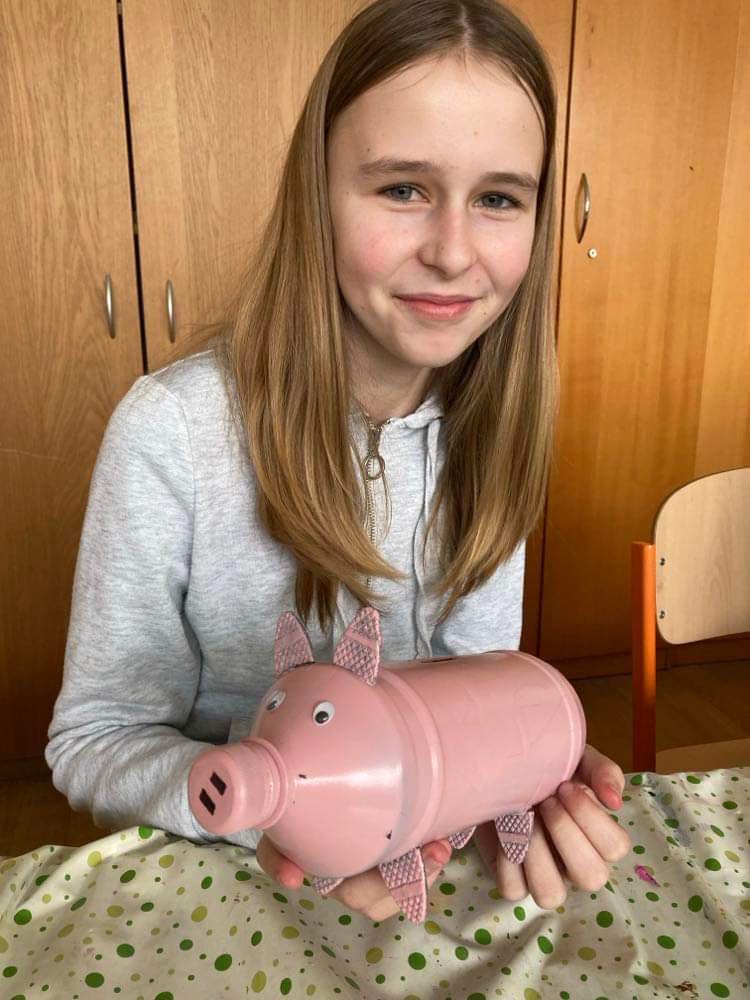 7. ROČNÍK  Dali sme druhú šancu sklu
Siedmaci vyrobili zo starých zaváraninových pohárov svietniky
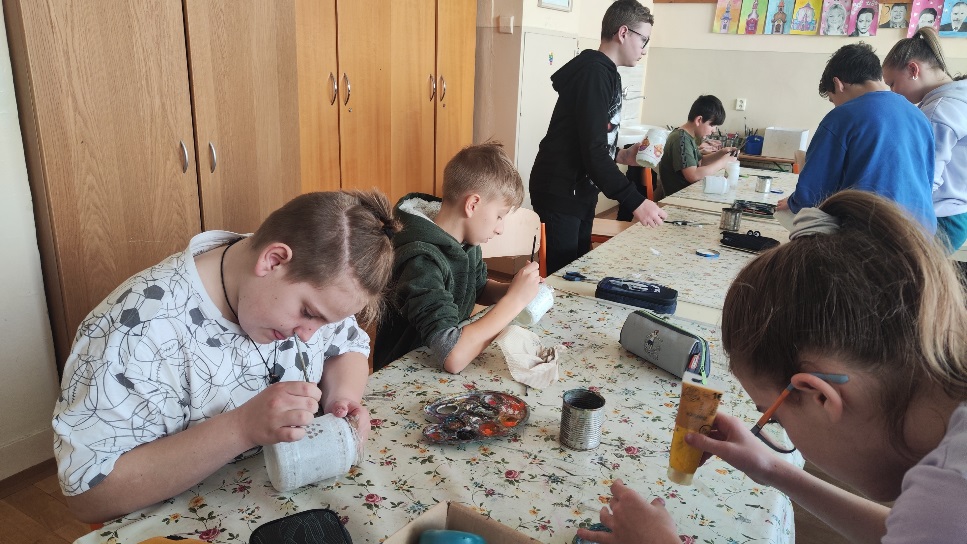 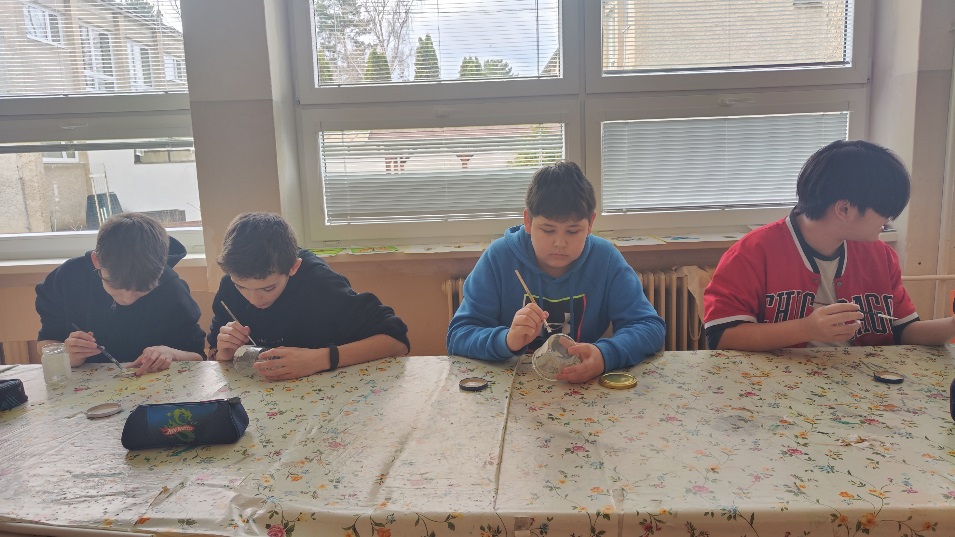 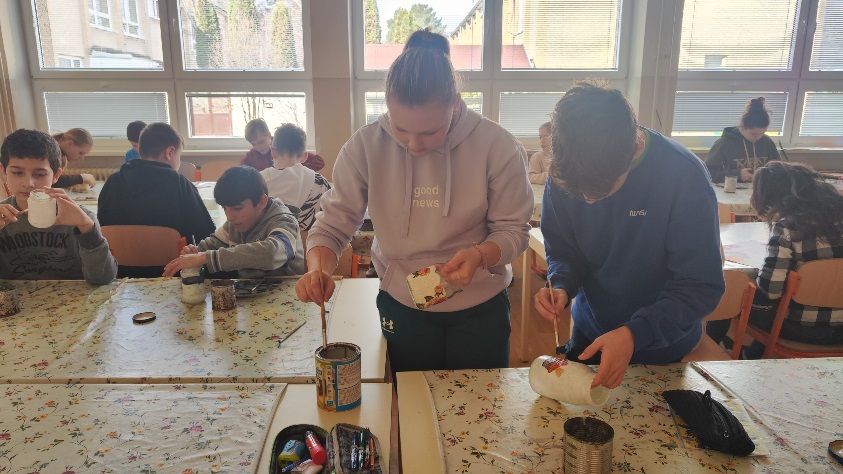 7. ROČNÍK  Dali sme druhú šancu sklu
Naše výrobky
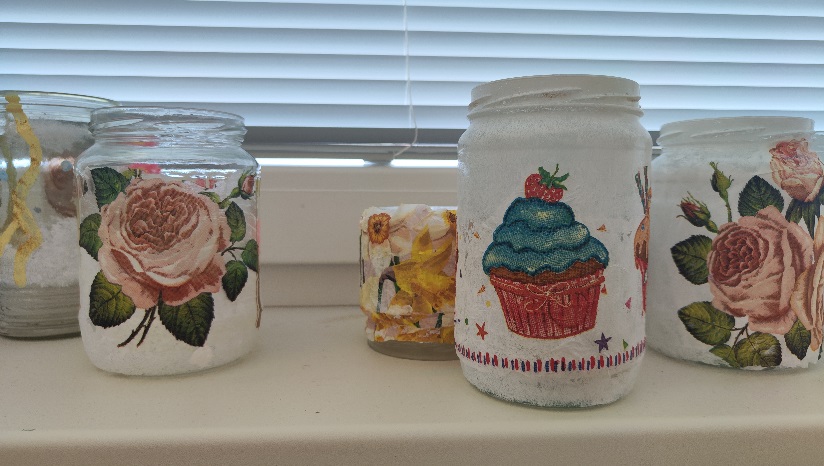 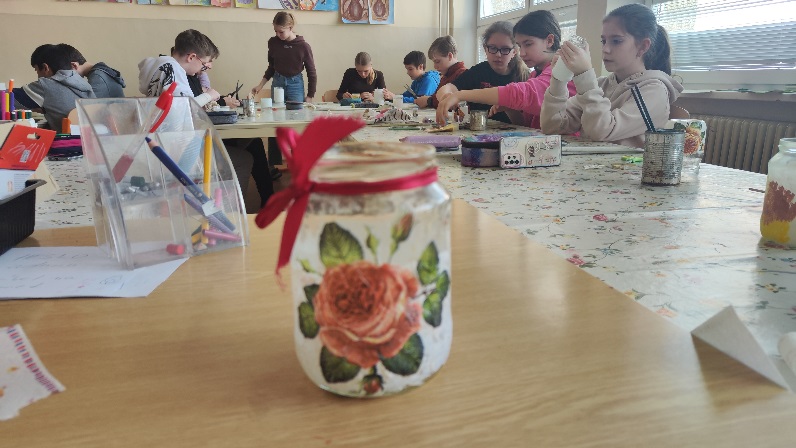 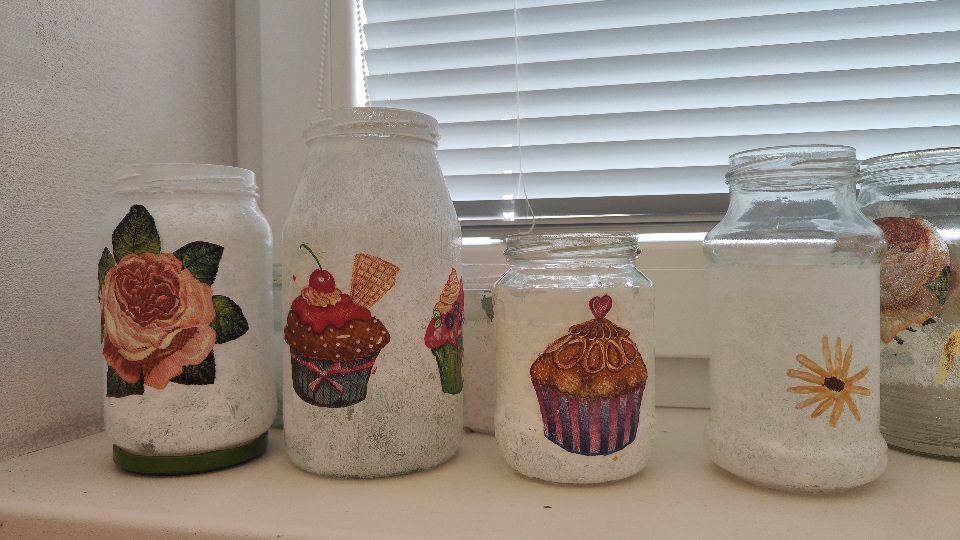 8. ROČNÍK  Dali sme druhú šancu textilu
Žiaci ôsmeho ročníka vyrobili zo zbytkov látok a starých gombíkov ozdobné vrecúška
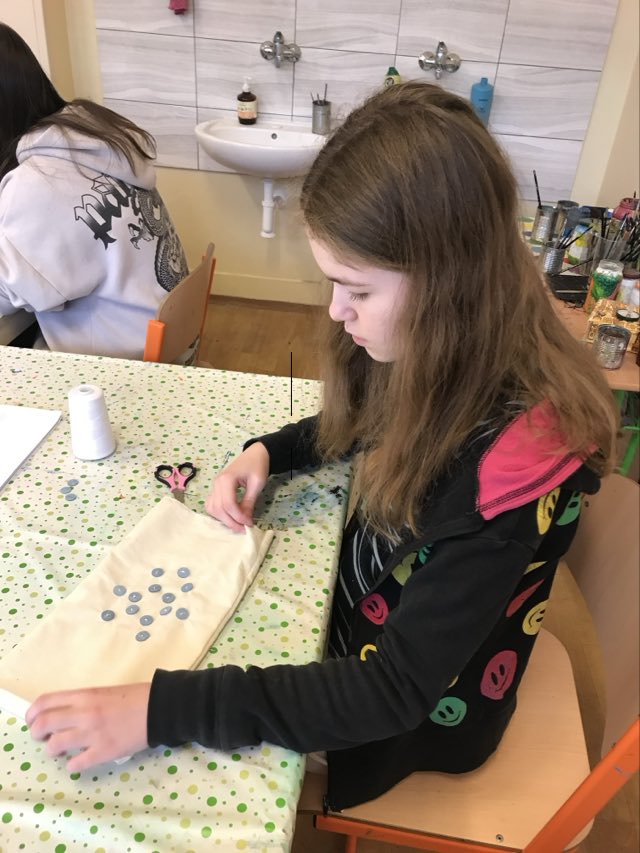 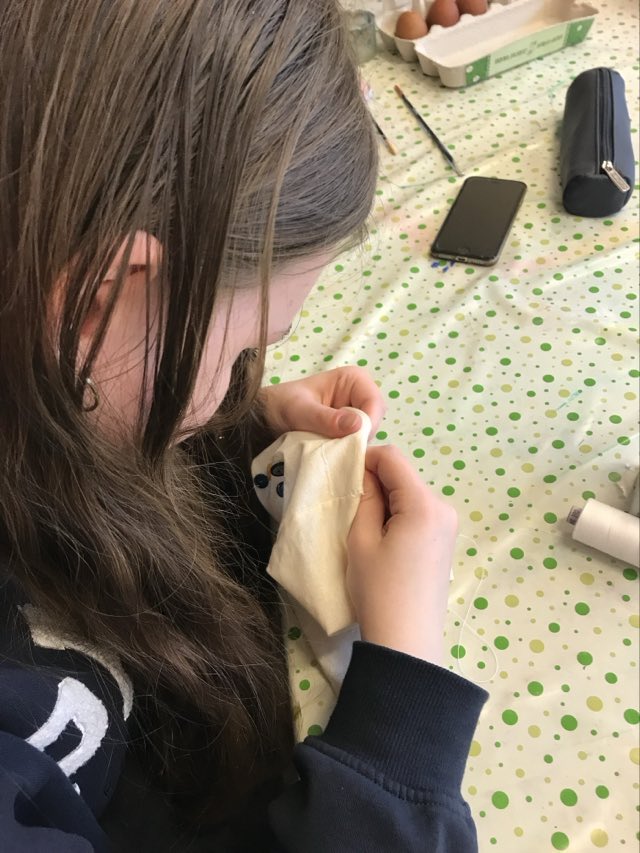 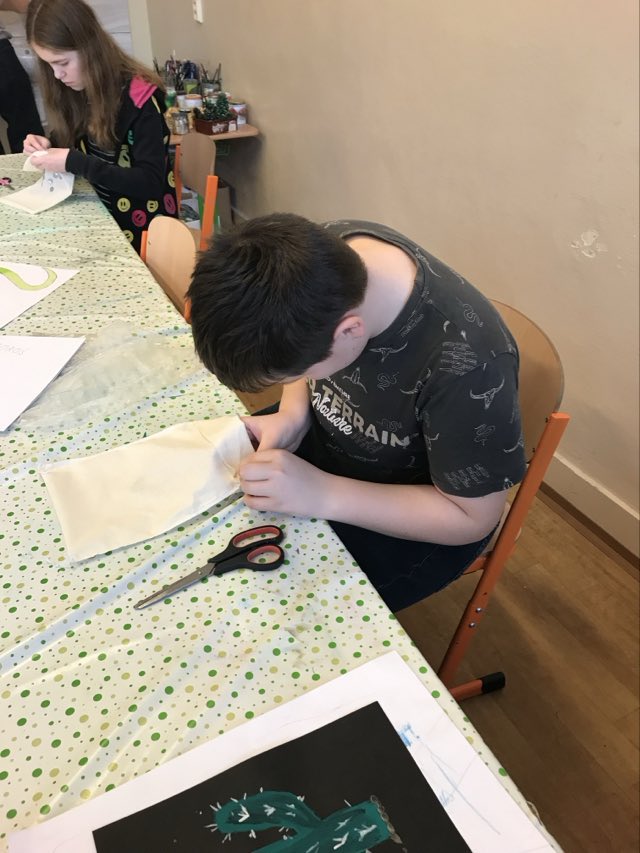 8. ROČNÍK  Dali sme druhú šancu textilu
Naše výrobky
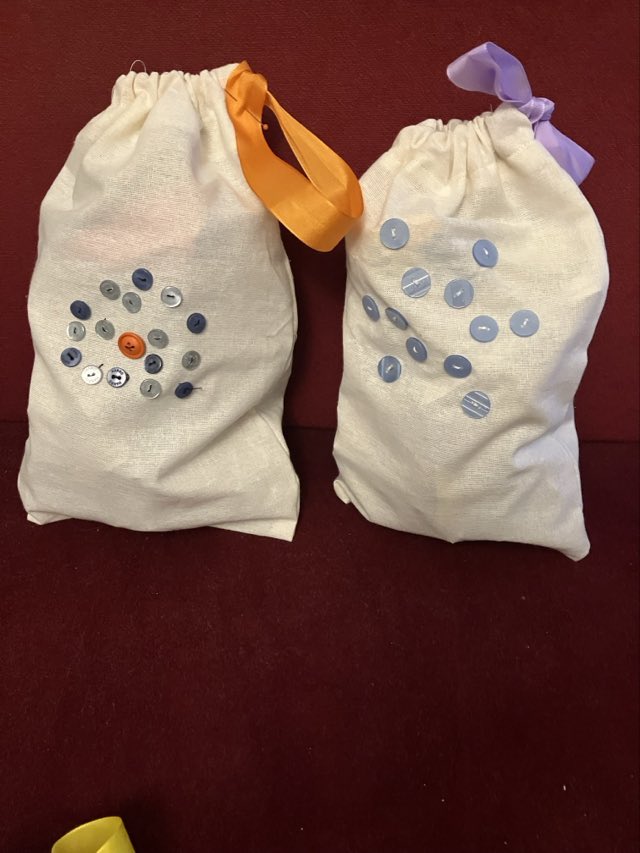 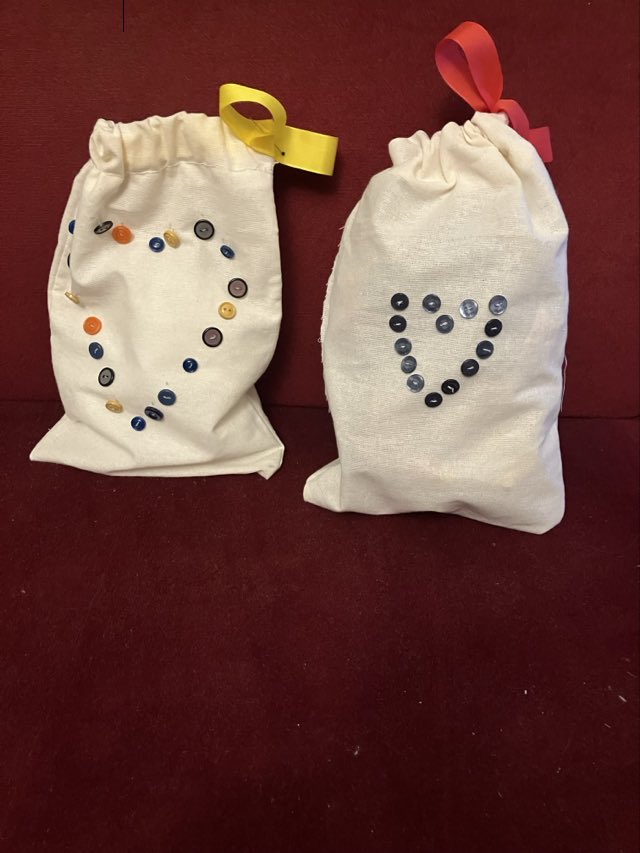 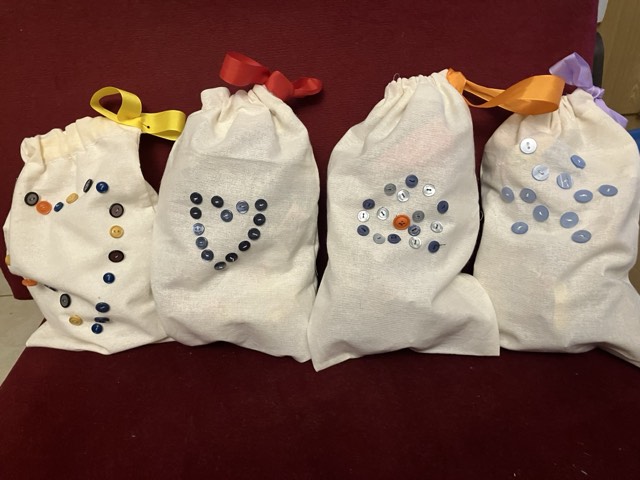 9. ROČNÍK  Dali sme druhú šancu textilu
Deviataci vyrobili zo starých ponožiek bábky a hračky pre prváčikov
9. ROČNÍK  Dali sme druhú šancu textilu
Naše výrobky
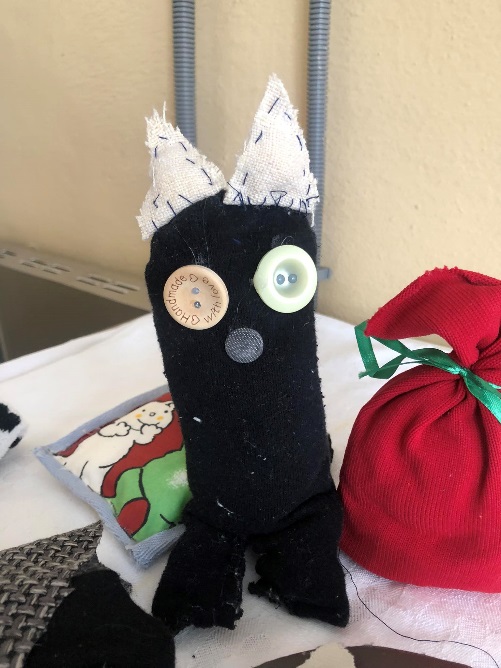 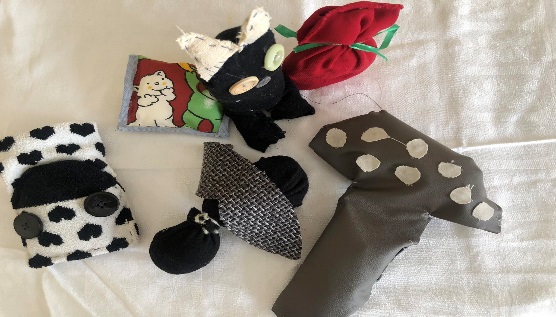 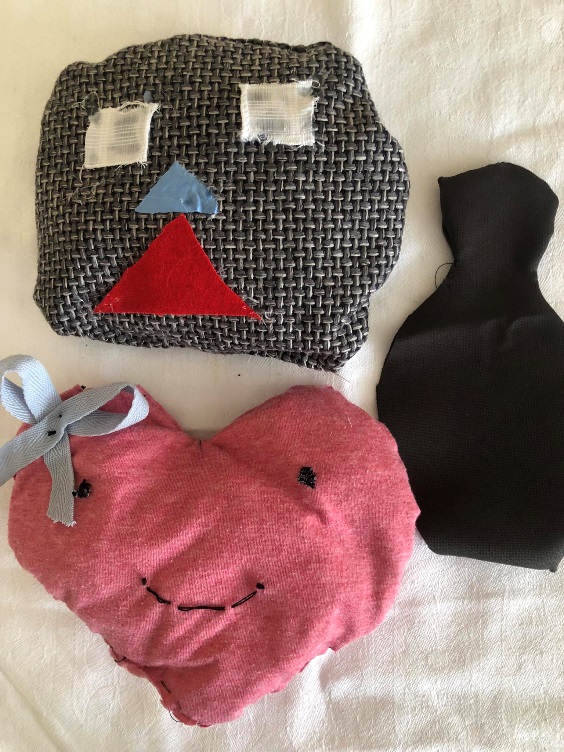 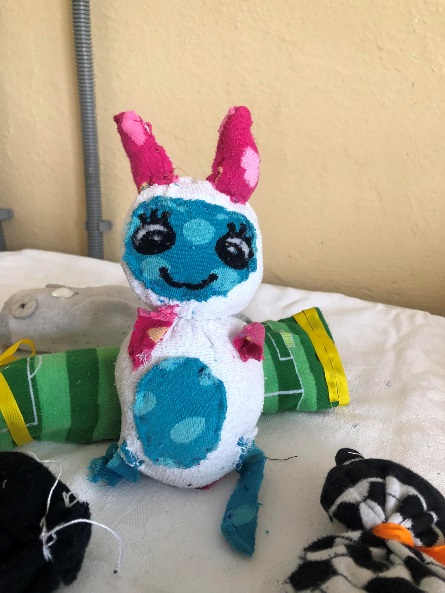 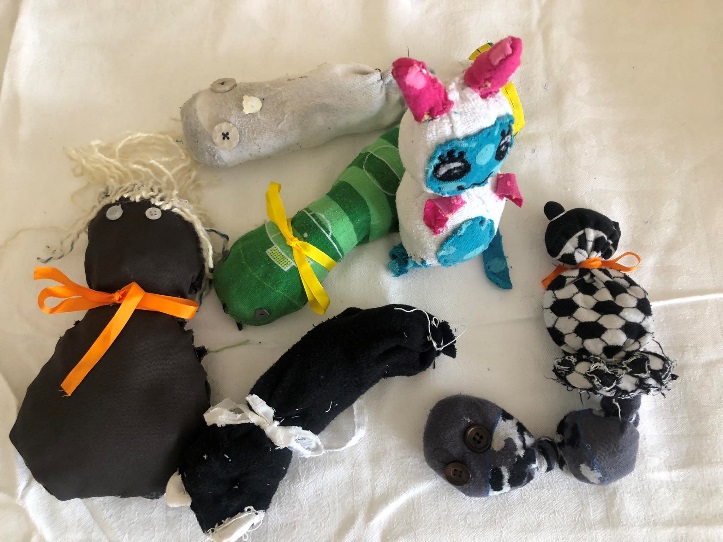 ĎAKUJEME ZA POZORNOSŤ